Внутренняя  система оценки качества образования в современном ДОУ
1
ФЗ «Об образовании в РФ»
Статья 28.  Компетенции, права, обязанности и  ответственность образовательной организации

3. К компетенции образовательной организации в установленной сфере деятельности относятся:
13) Проведение самообследования, обеспечение функционирования  внутренней системы оценки качества образования.
2
Самоанализ, самообследование –

 анализ деятельности дошкольного образовательного учреждения, который осуществляется администрацией, сотрудниками и родителями (законными представителями) воспитанников для выявления достоинств и недостатков в деятельности ДОУ, а также определения степени удовлетворенности участников образовательного процесса качеством образования.
3
Законодательные акты  правительства РФ.
Какие данные
 необходимы?
Закон  Российской Федерации «Об образовании»;

Федеральные государственные образовательные  стандарты дошкольного  образования;

СанПиН 2 2.4.1.3049-13 «Санитарно-эпидемиологические требования к устройству, содержанию и организации режима работы в дошкольных организациях»;

Письмо Управления по надзору и контролю в сфере образования Министерства образования РФ от 31 июля 2012 года № 03-20/н-20 «Об организации внутреннего мониторинга качества образования в образовательном учреждении»; 

Постановление Правительства РФ от 11.03.2011 г. № 164 «Об осуществлении государственного контроля (надзора) в сфере образования»;

 Постановление Правительства РФ от 16.03.2011 № 174  «Об утверждении Положения о лицензировании образовательной деятельности»;

Положение о государственном контроле (надзоре) в сфере образования, утв. постановлением Правительства РФ от 11.03.2011 № 164), и др.;
4
Стратегической целью государственной политики в области образования является повышение доступности качественного образования, соответствующего требованиям инновационного развития экономики, современным потребностям общества и каждого гражданина. 
Концепция долгосрочного социально-экономического развития Российской Федерации на период до 2020 года, утв. распоряжением Правительства РФ от 17.11.2008 № 1662-р
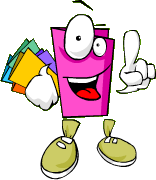 5
Нормативные аспекты определения качества дошкольного образования
ФЗ об образовании в РФ
	 Статья 2.	Основные понятия, используемые в настоящем Федеральном законе

	Качество образования - комплексная характеристика образования, выражающая степень его соответствия федеральным государственным образовательным стандартам (образовательным стандартам) и федеральным государственным требованиям и (или) потребностям заказчика, в том числе степень достижения планируемых результатов образовательной программы.
6
Что такое стандарт?ФЗ «Об образовании в РФ»
Федеральный государственный стандарт  - совокупность обязательных групп требований к образованию определенного уровня …утвержденных федеральным органом исполнительной власти, осуществляющий функции по выработке  государственной политики и нормативно – правовому регулированию в сфере образования
7
Проблемные вопросы:

Какие данные необходимы? 

Как их получить? 

Каким образом их можно использовать?
8
Модель проведения процедур оценки качества дошкольного образования
(Разработана  ФГБНУ «ФИПИ» по заказу министерства РФ)
Какие данные необходимы?
1.Параметры, характеризующие соответствие разработанной и реализуемой образовательной организацией основной образовательной программы дошкольного образования (ООПДО) требованиям действующих нормативных правовых документов;
2.Параметры, характеризующие соответствие условий реализации ООПДО требованиям действующих нормативных правовых документов;
3.Параметры, характеризующие соответствие результатов освоения ООПДО требованиям действующих нормативных правовых документов (фиксация индивидуального развития ребенка; оценка готовности детей к школе);
4.Параметры, характеризующие степень удовлетворенности родителей качеством деятельности ДОО.
9
Какие данные необходимы?
Источники для определения показателей ВСОКО
10
Требования к отбору показателей ВСКО
11
Понятие «мониторинг» является производной формой от латинского monitor и означает осуществление некоторого действия, направленного на реализацию функций наблюдения, контроля, предупреждения.
Объективное отслеживание возможных изменений, сравнение их с эталоном, определение расхождений, проведение анализа и определение тенденций, разработка и реализация управленческих решений, анализ достигнутого, коррекция – таков возможный «шлейф» мониторинга    (В. М. Лизинский) .
12
Положение
 о внутреннем мониторинге
 качества образования
13
Основные  направления  внутренней оценки  качества  образования
14
Критерии и показатели  мониторинга
15
ПРИНЦИПЫ  ВМКО
16
Методы сбора информации
экспертный опрос;
 анкетирование;
 тестирование;
 анализ документов;
 беседы;
 наблюдение;
 социометрические исследования;
статистические исследования;
хронометрирование
 собеседование; 
 контрольные срезы;
  самоанализ и самооценка
17
Управленческая  мониторинговая  группа
18
Программа  внутреннего мониторинга качества образования  представляет собой документ, определяющий направления мониторинга, исчерпывающий систематизированный перечень критериев и показателей  мониторинга и характеризующих их показателей, отобранных с учетом информационных потребностей (функционала) органов управления образовательного учреждения.
19
Алгоритм подготовки и проведения мониторинга
Приказ руководителя о проведении  конкретного вида
 мониторинга  и составе временной мониторинговой группы;
Привлечение экспертов;
Разработка план – задания мониторинга;
Подготовка инструментария; 
Сбор информации;
Оформление информации;
Принятие управленческих решений;
20
Циклограмма 
Мониторинг здоровья 
 Кадровый мониторинг 
  Мониторинг качества воспитательно – образовательного процесса 
Мониторинг научно – методического обеспечения воспитательно – образовательного процесса
Мониторинг  материально – технического состояния ДОУ
Мониторинг семьи
 Мониторинг  результатов освоения ООП ДО ДОУ
21
Основные направления оценки качества образования В ДОУ   
  
Оценка  профессионального уровня  педагогов ДОУ;

Оценка качества организации в-о процесса;

Мониторинг предметно развивающей среды;
 
Мониторинг семьи: оценка степени удовлетворенности родителей качеством образования в ДОУ и предоставляемыми им услугами;

Психолого - педагогическая диагностика усвоения воспитанниками образовательной программы ДОУ.
22
Мониторинг   профессионального уровня педагогов
Анализ  профессиональной  готовности педагогов к работе в современном ДОУ (адаптированный вариант профессиограммы воспитателя ДОУ, Н.А. Астафьевой) – выявление  соответствия профессионального уровня педагогов современным требованиям к реализации ООП ДО ДОУ;
 Характеристика педагогической деятельности педагогов(По Ю.К.Бабанскому), определение  стиля педагогической деятельности и   групп педагогов по степени контроля;
 Рейтинг методической активности 
Самоанализ педагогической деятельности
Карта наблюдений за деятельностью педагога (оперативный мониторинг) (авторский вариант)
Карта затруднений педагогов
Анализ мотивационного компонента профессиональной деятельности
23
Мониторинг
предметно – развивающей среды
Оценка предметно развивающей среды с  позиции психогигиены и здоровьесбережения;

Оценка принципов построения и развивающей направленности среды;

Оснащение центров развития детей в группах
24
Программа мониторинга семьи
Опросник: «Удовлетворенность деятельностью ДОУ» (Е.П.Арнаутова, «В гостях у директора»);
 Тестовые опросы педагогов и родителей как партнеров по воспитанию (Е.П.Арнаутова, «В гостях у директора»), позволяющие выявить степень удовлетворенности родителей деятельность воспитателя и группы;
 Анкета для родителей «Анализ социально – педагогических  факторов семейного воспитания детей (Е.П.Арнаутова, «В гостях у директора»);
 Анкета «Осведомленность родителей о здоровом образе жизни» (В.Н.Гуров, «Социальная работа в дошкольном учреждении»);
 SS – анализ «Потребности родителей» (Л.Свирская «Работа с семьей: необязательные инструкции»);
 Интервью «Детский сад глазами родителей» (О.И. Давыдова и др. «Работа с родителями в ДОУ»);
 Анкеты «Удовлетворенность  родителей организацией дополнительных  образовательных услуг», «Удовлетворенность деятельностью ДОУ в летний период» (авторский вариант);.
25
Открытость и доступность
 информации
день открытых дверей
Творческая презентация «Семь фей у колыбели»; 

Виртуальная экскурсия по ДОУ  «Рано утром детский сад малышей встречает» 

Книга отзывов и предложений  «И это все о нас» (выступления представителей педколлектива и общественности   в сопровождении мультимедийного слайд – шоу)
 
Детский концерт «Хорошо у нас в саду»  

Реальная экскурсия по ДОУ «Где живем – мы вам покажем, что мы делаем – расскажем» 

«Спортивная мозаика» Презентация физкультурно – 
оздоровительной работы  в ДОУ: 

«Творческий мастер – класс «Чудеса своими руками» 

Открытые просмотры занимательных дел  
в группах с участием  детей, воспитателей,  родителей
Что такое качество дошкольного образования?
«Бытовое (обыденное, житейское) значение качества - полезность и  добротность какого-то объекта. 
	У каждого пользователя свое представление о добротности и полезности дошкольного образования, в том числе:
	- хорошие воспитатели, с которыми ребенок чувствует себя спокойно и комфортно;
	- современные (инновационные, престижные, интеллектуальные и др.) образовательные  программы;
	- «видимые» достижения ребенка, например, что  он нарисовал, выучил, вылепил, рассказал 
	и т.п.» 
О.Скоролупова
Н.Федина
29
Обеспечение современного качества дошкольного образования – это стремление  к тому, чтобы  дошкольное образование сегодня стало самим собой по внутренней сути, то есть современным дошкольным образованием: 
	- не присмотром и (или) уходом, а образованием;
	- не школьным (учебным) и (или)  дополнительным и др., а подлинно дошкольным образованием;
	- не дошкольным образованием «вчерашнего дня» (образца ХХ века), а  дошкольным образованием,  соответствующим потребностям и интересам  общества, государства,  семьи сегодня.
О.Скоролупова
Н.Федина
30
Благодарю 
за внимание !
31